БДОУ ВМР «Детский сад «Кораблик» общеразвивающего вида»Стендовый доклад на тему: «Речевые квесты в коррекционно-развивающей работе с детьми старшего дошкольного возраста»
Авторы: 
Филаткова Евгения Викторовна- учитель-логопед
Соковых Диана Игоревна- заместитель заведующего по УВР



г. Вытегра 2022 год
Актуальность:
«…У каждого ребенка в глубинах его души спрятаны серебряные колокольчики. Надо их отыскать, затронуть, чтобы они зазвенели добрым и веселым звоном..» В. А.Сухомлинский
 
         Работа по коррекции и развитию речи детей требует применение современных практик и технологий, повышающих интерес детей к логопедическим занятиям и эффективно преодолевающих речевые несовершенства.
        Одной из интересных форм организации групповых занятий с детьми-логопатами, побуждающей живой интерес детей к процессу обучения, является квест-игра. 
         Мотивационные формы работы такие, как квест, помогают значительно ускорить процесс исправления дефектов и выздоровления ребенка. Дети, играя, полностью избавляются от своих проблем и становятся полноценными членами общества.
Цель: использование речевых квестов для повышения эффективности коррекции, развития и профилактики речевых трудностей у детей старшего дошкольного возраста в условиях дошкольной организации
Задачи:
коррекция и профилактика речевых трудностей у детей в звукопроизношении, формировании знаний по изучаемым лексическим темам, основам грамоты
развитие концентрации внимания, умений слушать инструкцию и действовать в соответствии с ней, работать в команде сверстников
способствовать проявлению познавательного интереса детей к логопедическим занятиям
мотивировать родителей на объединение усилий к достижению правильной речи у детей
Опыт логопедической работы- занятия с детьми в форме игрового квеста
Линейный квест
(представляет собой логическую цепочку заданий, по которой участники двигаются весь игровой маршрут)
Кольцевой квест
(каждая команда участников стартуют из разных точек, двигаются по своему маршруту к финишу)
Виртуальный квест
(представляет собой проблемную ситуацию с элементами ролевой игры, для решения которой необходимо использовать интернет)
Штурмовой квест
(игроки получают основное задание и перечень точек с подсказками, но путь выбирают самостоятельно)
Линейные квесты
В линейных квестах дети выполняют логическую цепь заданий, например:
по следам «В поисках подарка деда Грамотея» 
Цель: закрепление навыка фонематического восприятия и звуко- буквенного анализа слов, составления и анализа предложений; графо-моторных навыков у детей с ТНР
по стрелкам лабиринта к новым знаниям 
Цель: знакомство детей с буквой «Ц»
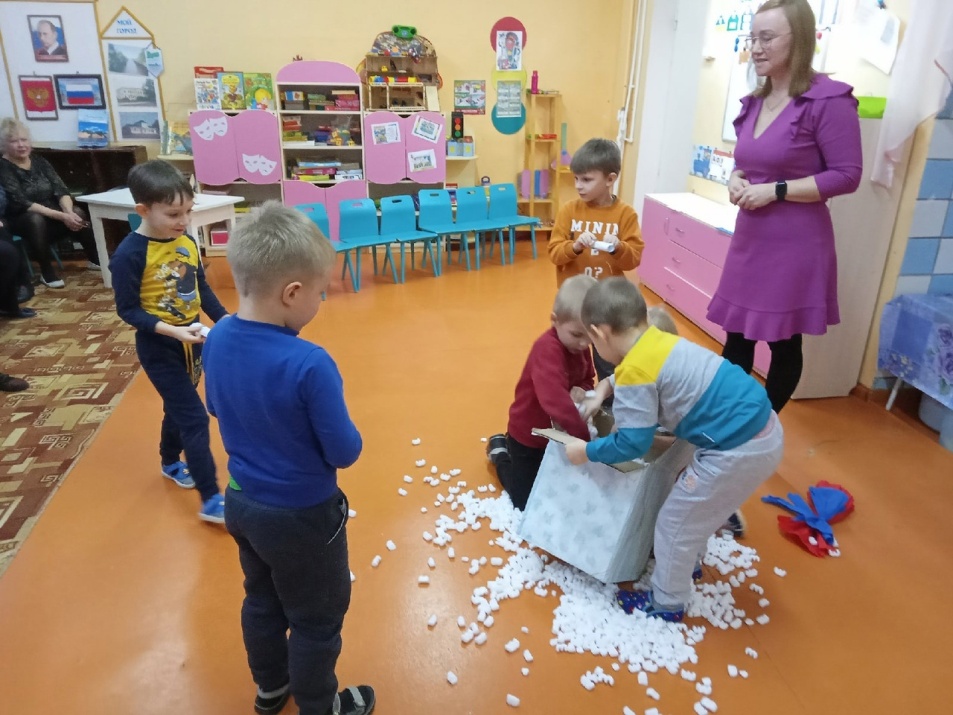 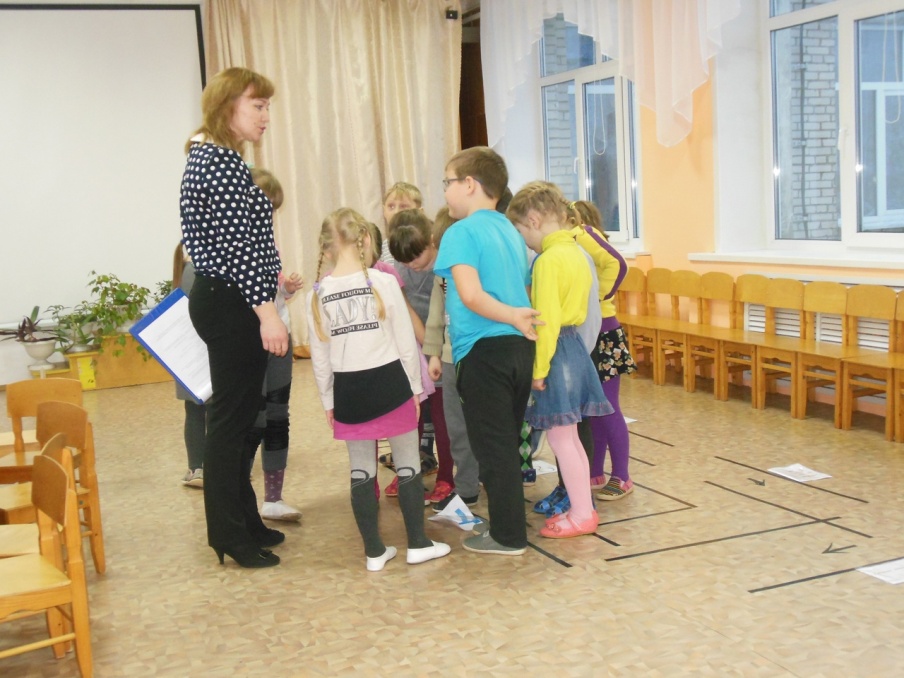 Линейные квесты
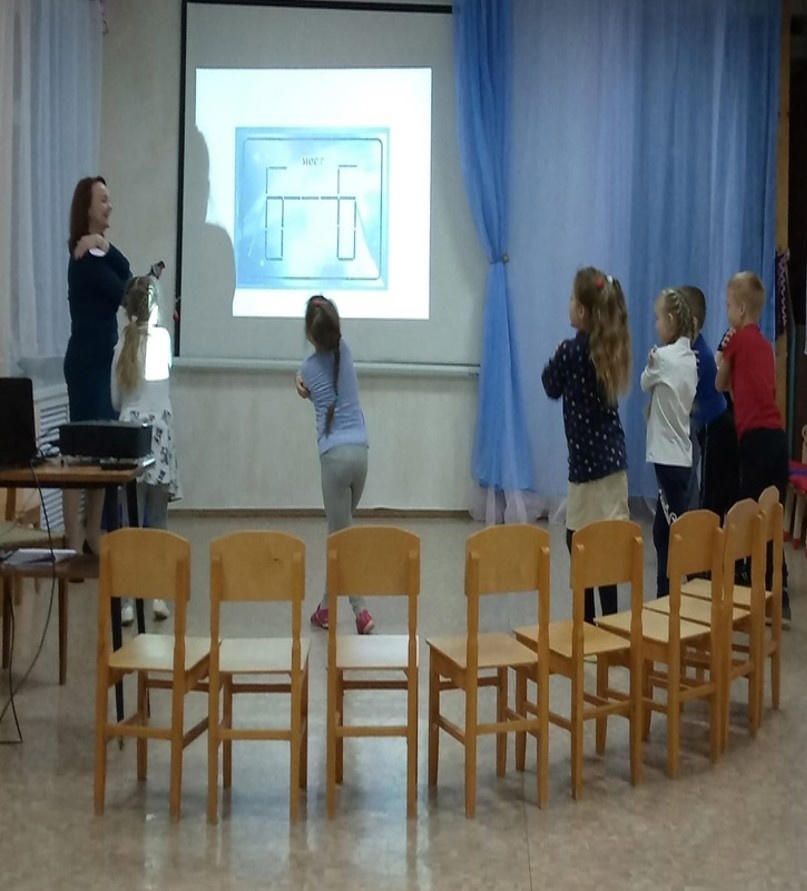 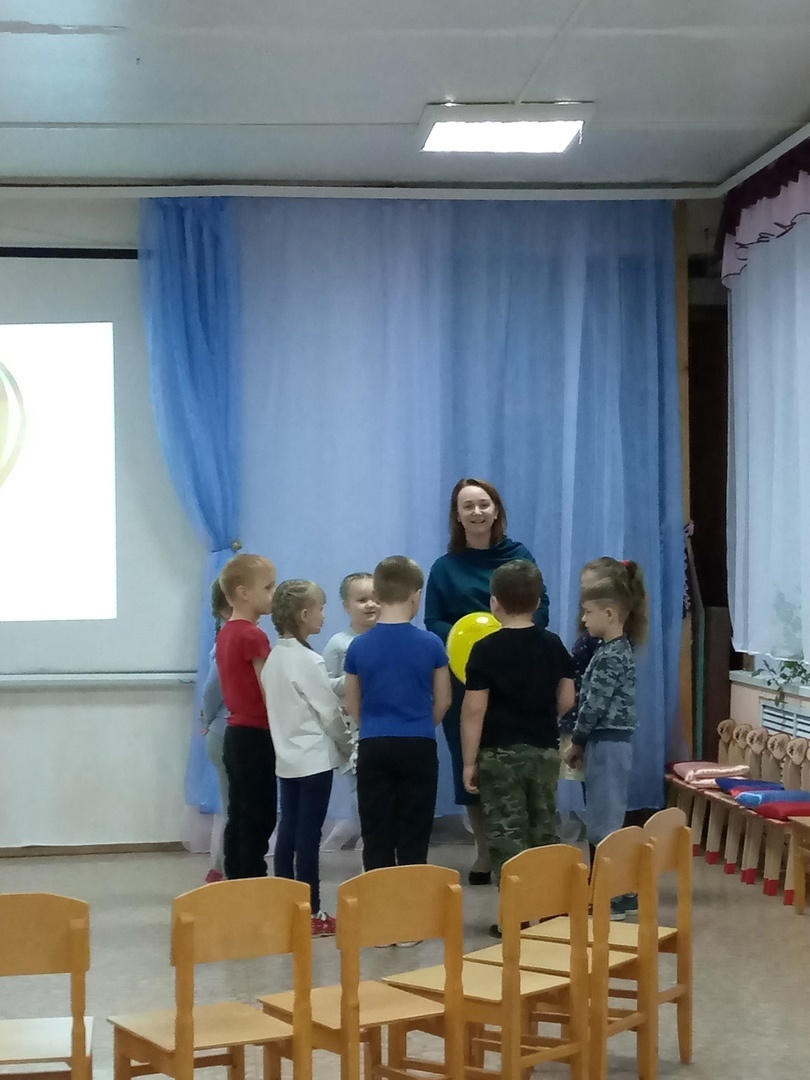 «Путешествие на воздушном шарике» по слайдам мультимедийной презентации 
Цель: закрепление навыков правильного звукопроизношения, слогового анализа слов, слогового чтения у детей с ТНР
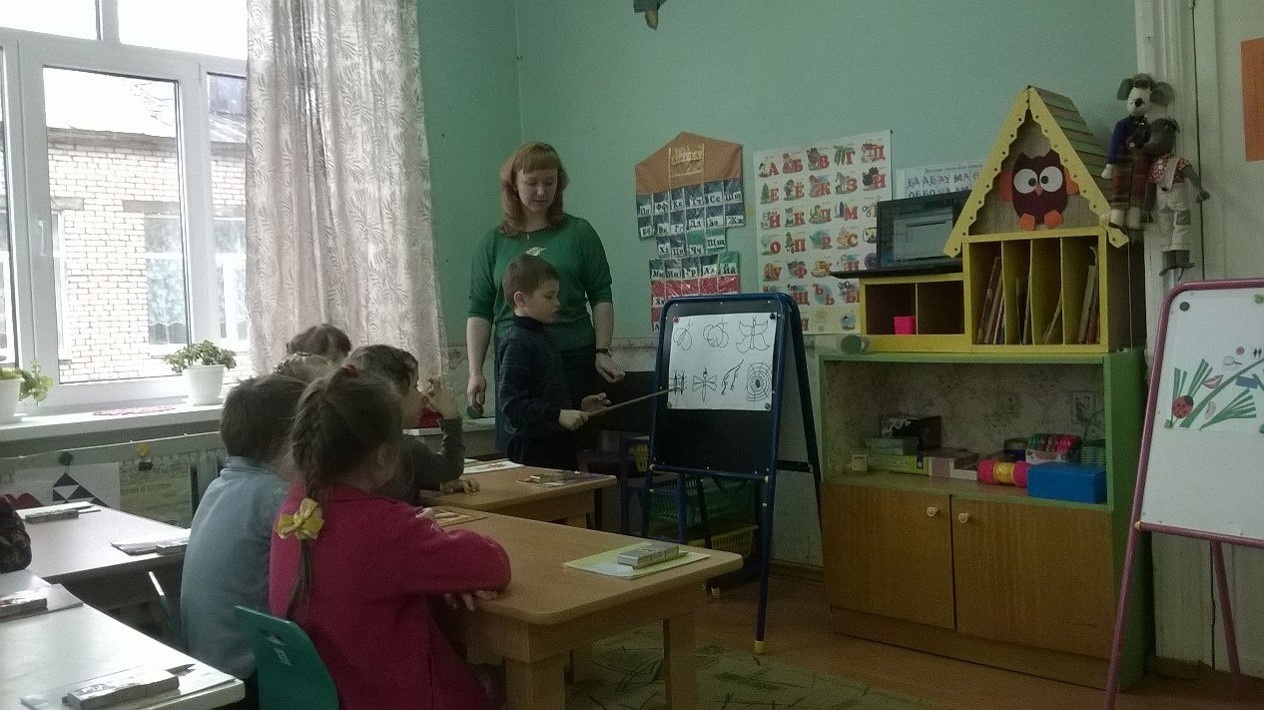 «Путешествие по травинке» по условным обозначениям. 
Цель: обобщение знаний по лексической теме: «Насекомые», развитие речевого дыхания, зрительного восприятия, слухового внимания, мелкой моторики у детей с ТНР
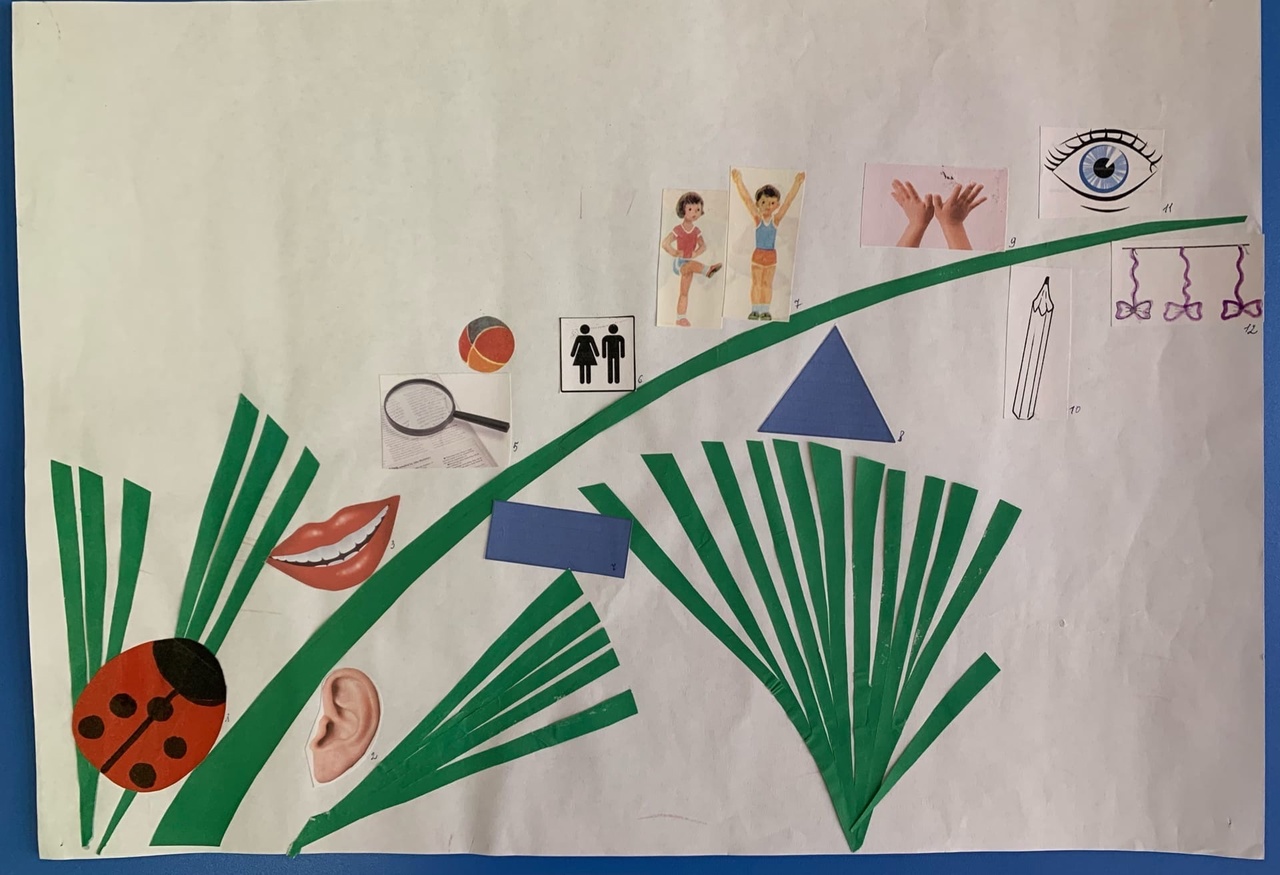 Штурмовой квест 
Тема: «Приключение Снеговика»
 Цель: развитие всех сторон речи у детей (просодическая, связная, лексико-грамматический строй речи)
Участники самостоятельно выбирают путь спасения Снеговика в здании детского сада, выполняя задания, указанные на снежинкам
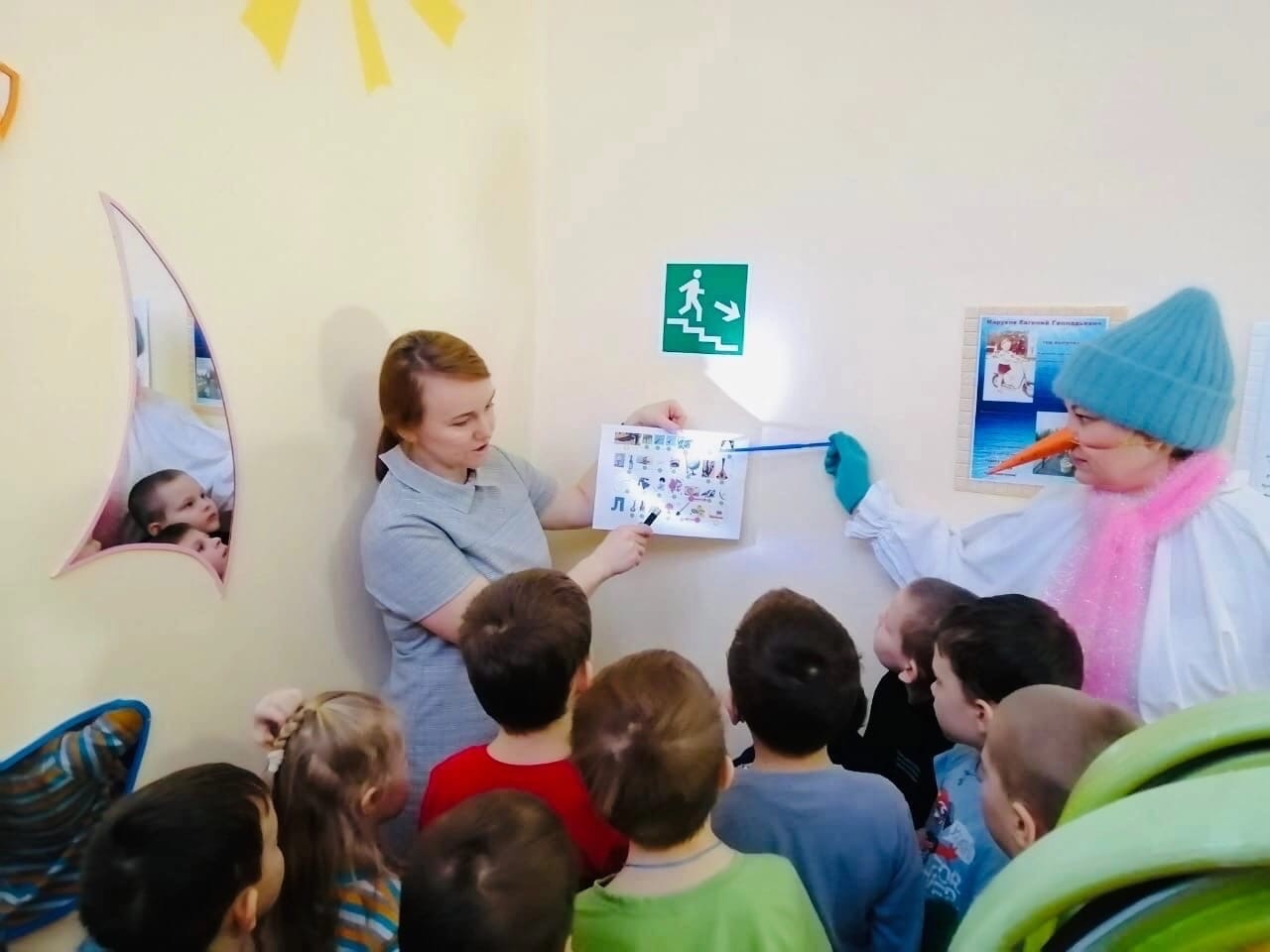 Кольцевой квест
 Тема: «Осеннее ассорти» 
Цель: обобщение у детей знаний осенних лексических тем: «Овощи. 
Фрукты», «Грибы. Ягоды», «Осень. Деревья»
Команды детей двигались по своему игровому маршруту (карте), выполняя задания сладкоежки Карлсона. Квест был организован на прогулочных участках с детьми детских садов города Вытегры
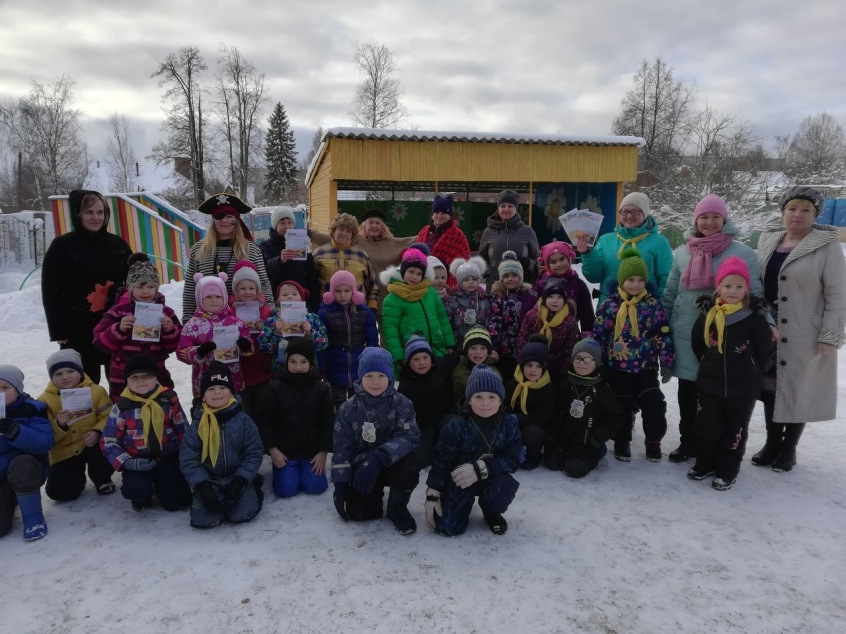 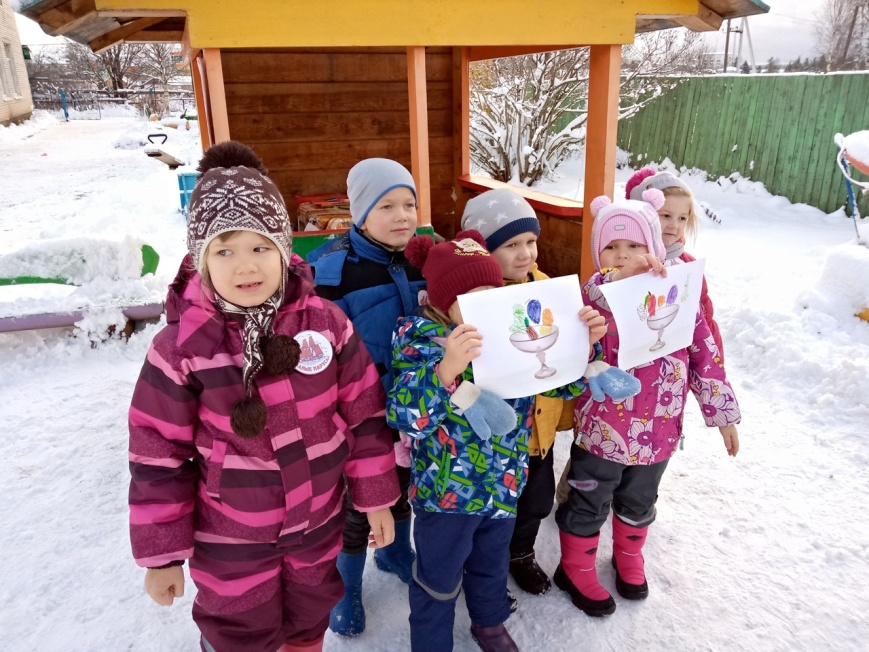 Виртуальный квест 
Тема: «Подарки Деда Мороза»
Цель: развитие речевых возможностей детей с родителями в домашних условиях, используя поддержку учителя-логопеда
Квест проводится накануне Нового года. Суть его – найти пропавший у Деда Мороза мешок с подарками. Для этого нужно ежедневно выполнять детям с родителями задания от учителя-логопеда в группе социальной сети «В Контакте». Для каждого игрока – свой подарок, который нужно разгадать. Вечером каждого дня семьи-участники получают подсказки в виде картинок. В эпилоге квеста дети вместе с родителями собирают слово –«подарок» («кукла», «маска», «санки», «орехи», «зефир», «котик») из первых букв изображений, получаемых за выполнение ежедневных индивидуальных заданий
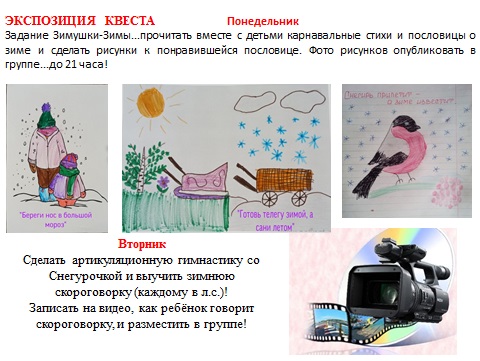 Ход квеста
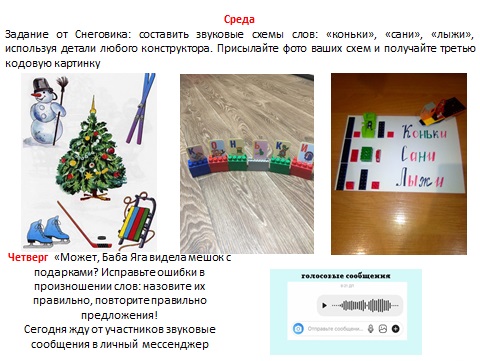 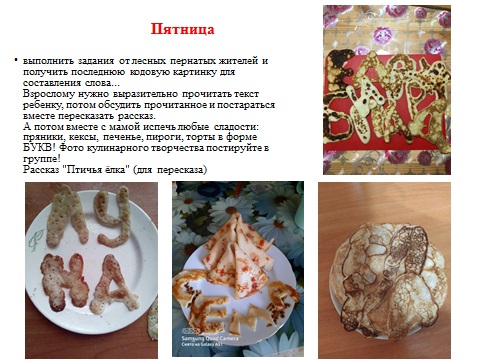 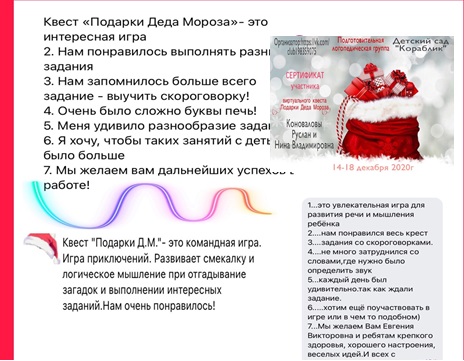 Отзывы
 родителей
Мотивационными приемами в прологе квеста могут быть: 
аудиосообщение 
показ мультфильма
подарочная коробка 
замка без ключа
записка в замороженном кубике льда
«волшебный» клубок ниток
появление Сундучка, шкатулки, сказочного героя, 
вызывающие у детей интригу к достижению результата
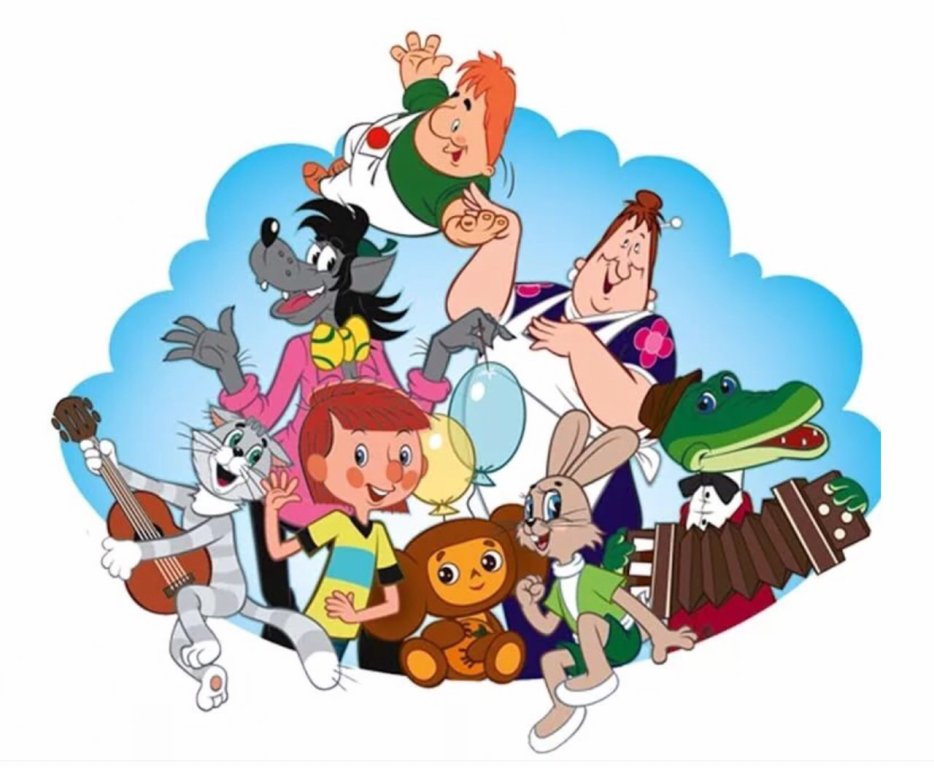 Результаты опыта
Используя квест-технологию системно, дети привыкают к максимальному включению в речевую деятельность. Активный познавательный интерес, внимание у детей удерживается на протяжении всего логопедического занятия. Создается атмосфера сотрудничества и доверия.
С помощью интеграции речевых заданий, специального подбора речевого наглядного материала достигается качество коррекции звукопроизношения. Частая смена видов деятельности способствует предупреждению утомляемости детей. Эмоциональная составляющая логопедических занятий  развивает интерес у детей к собственной речи, стремление исправить несовершенства гораздо быстрее. Возникает желание говорить правильно и красиво. 
Мониторинг удовлетворённости родителей качеством коррекции и развития речи у детей показывает положительную динамику. 
Данные формы работы можно включать в понедельное комплексно-тематическое планирование образовательного процесса компенсирующей группы для детей с нарушением речи дошкольного учреждения.
Приглашаем к сотрудничеству:БДОУ ВМР «Детский сад «Кораблик» общеразвивающего вида»Вытегорский район, г.Вытегра, ул.Просвещения, д.9e-mail: detsadkorablik@mail.ruтел: 8(81746)2-30-82
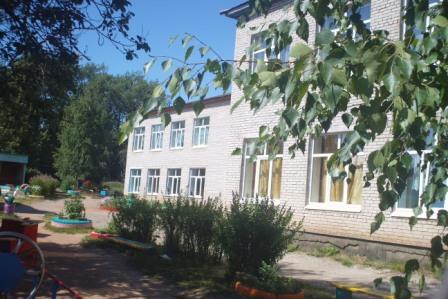